Ministry of Education of the Moscow Region Branch of the State Educational Institution of Higher Education of the Moscow Region "State Social and Humanitarian University" in the town of Zaraysk - Zaraysk Pedagogical College
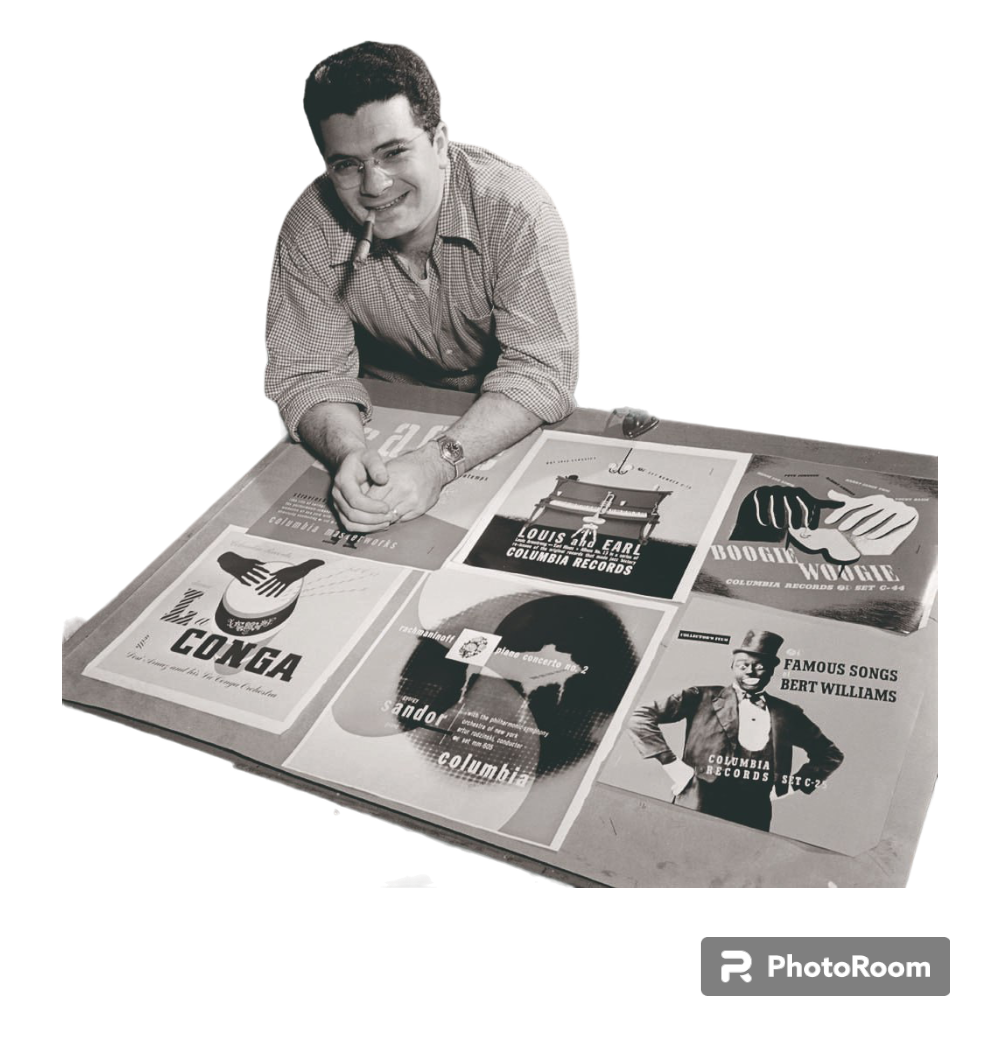 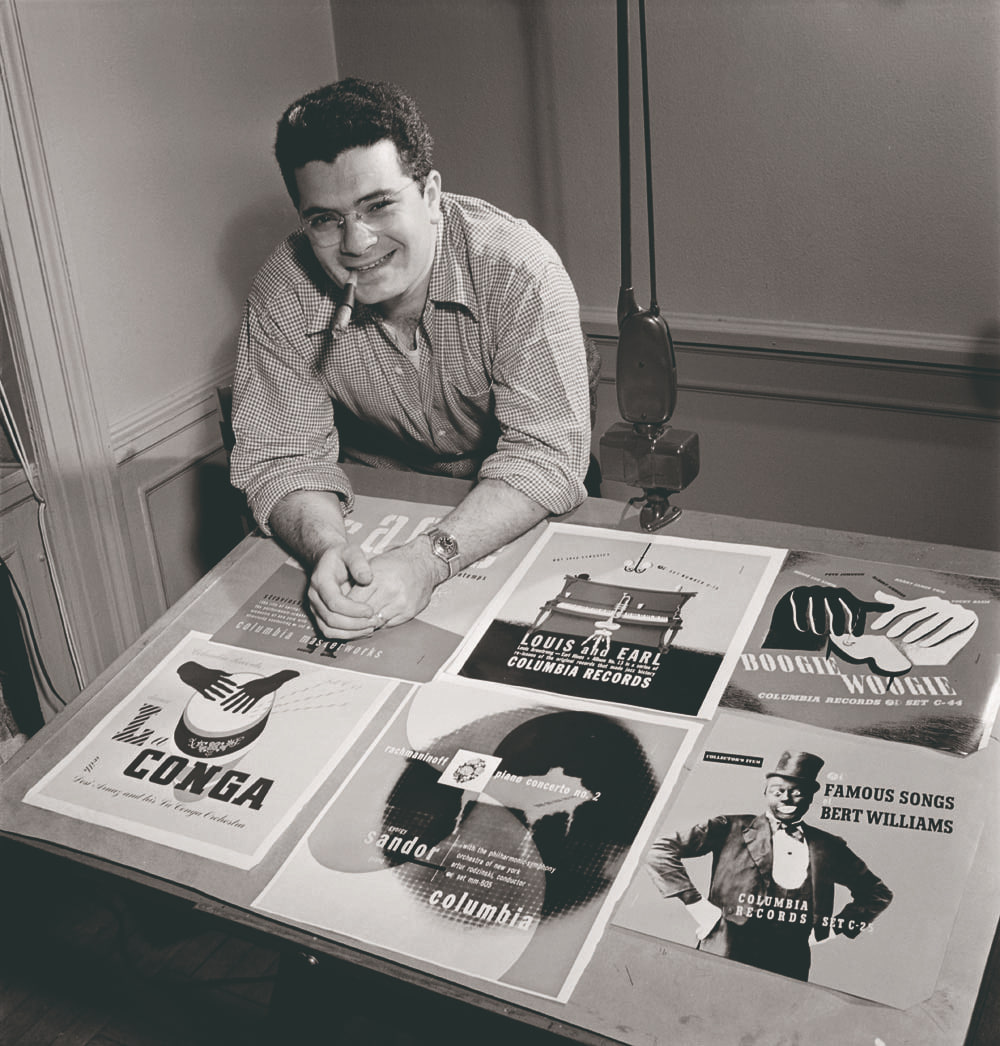 Steinweiss
Student:
Doschenko E.I.
Group: 41 «B»  
Specialty: 44.02.02
Teacher: Minaeva R.V.
Zaraysk, 2024
[Speaker Notes: Alex Steinweiss]
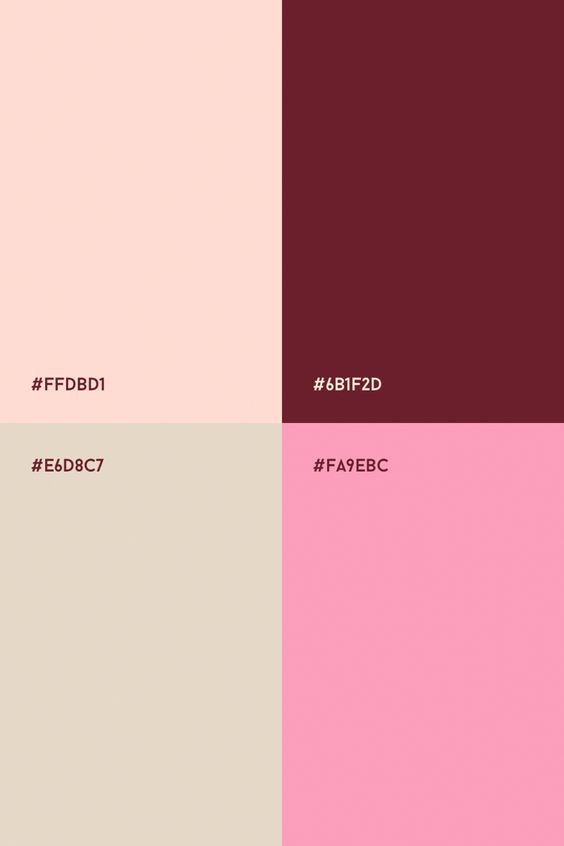 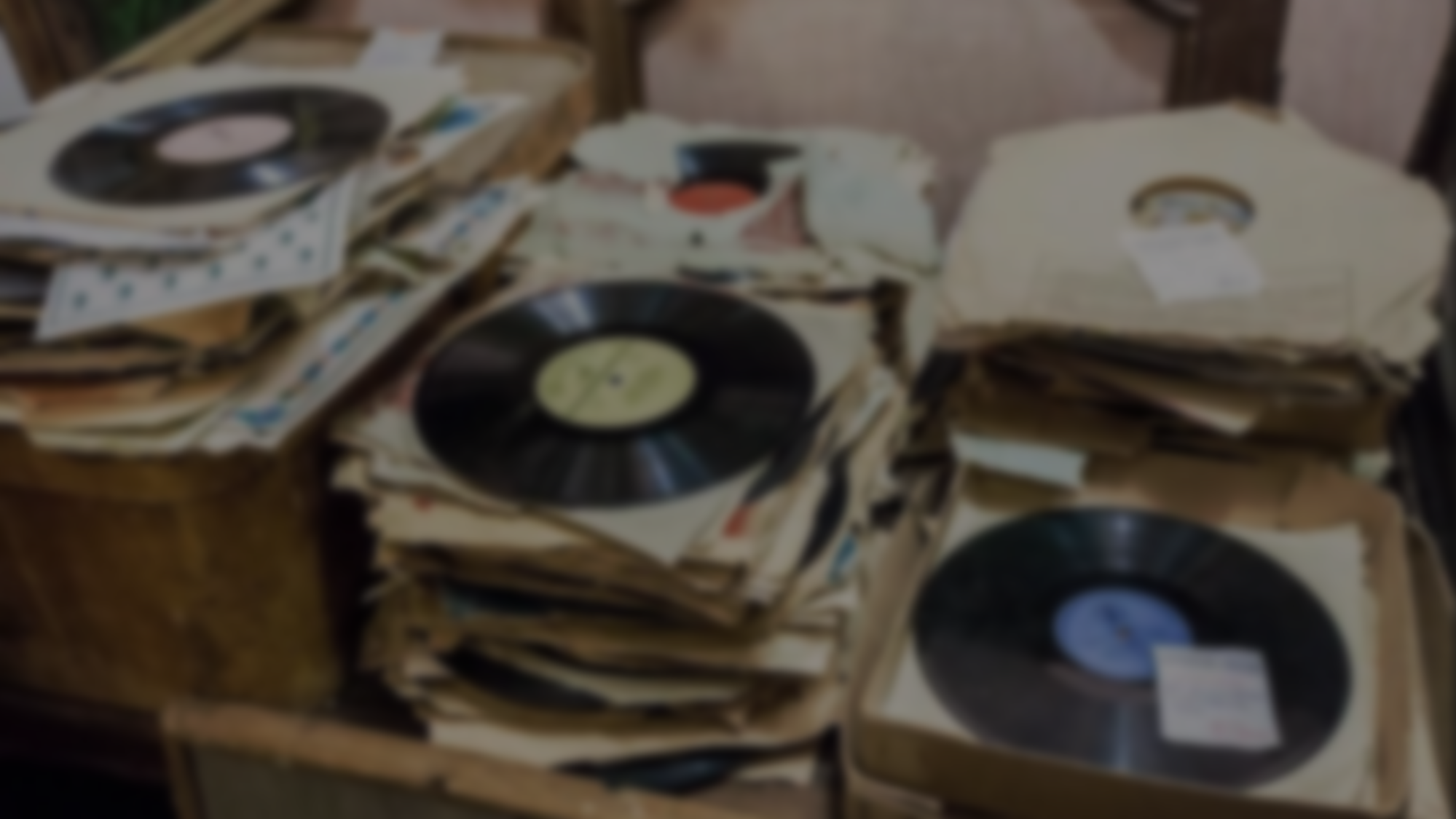 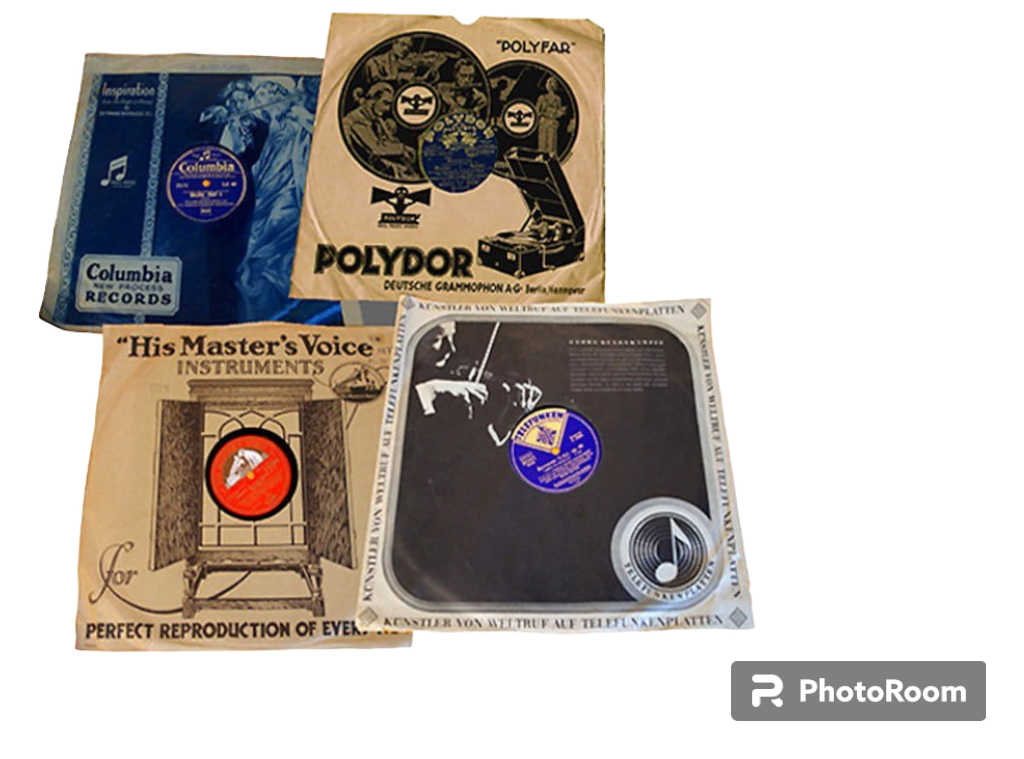 Before music records were packaged in simple brown paper sleeves.
Packaging idea
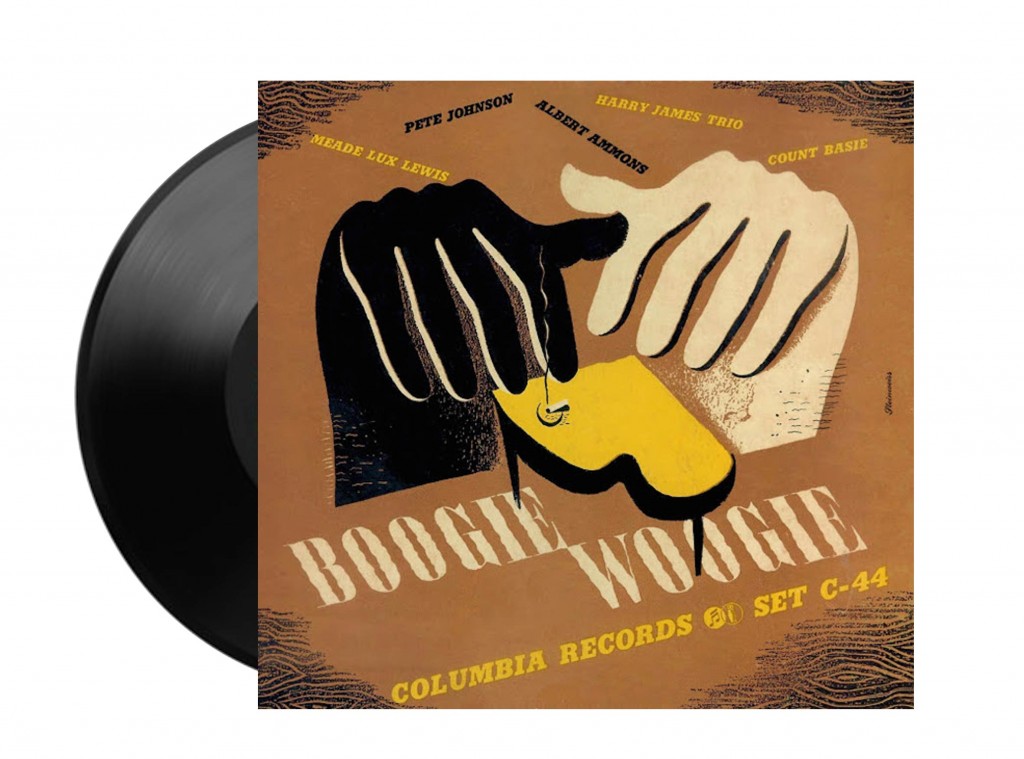 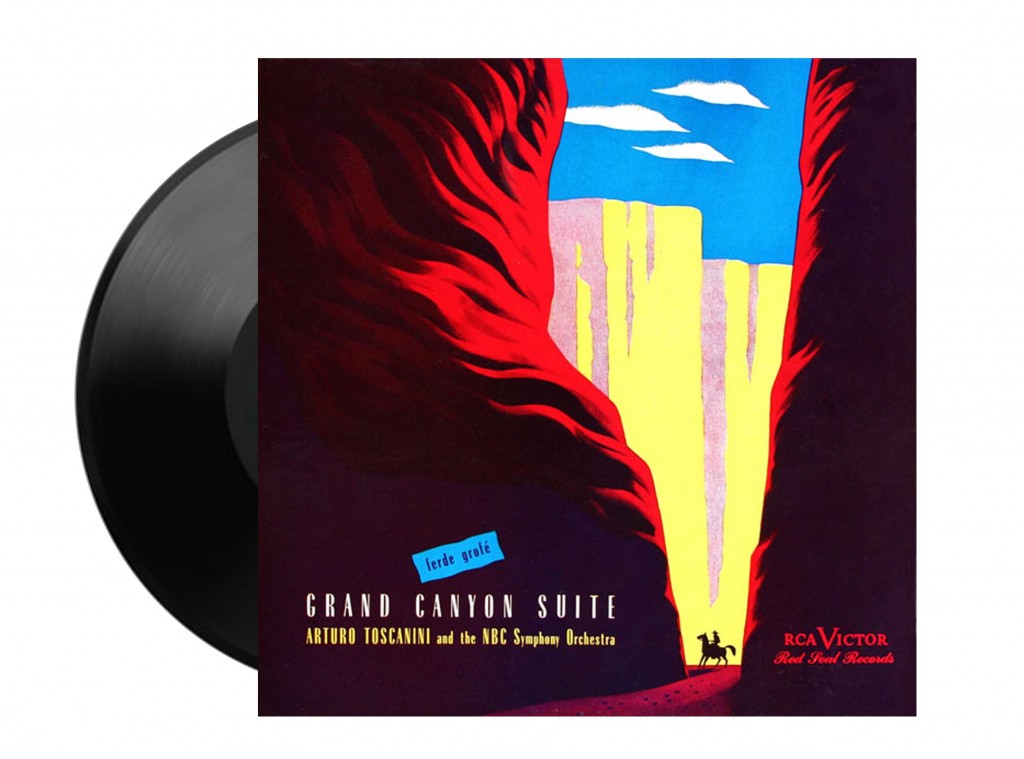 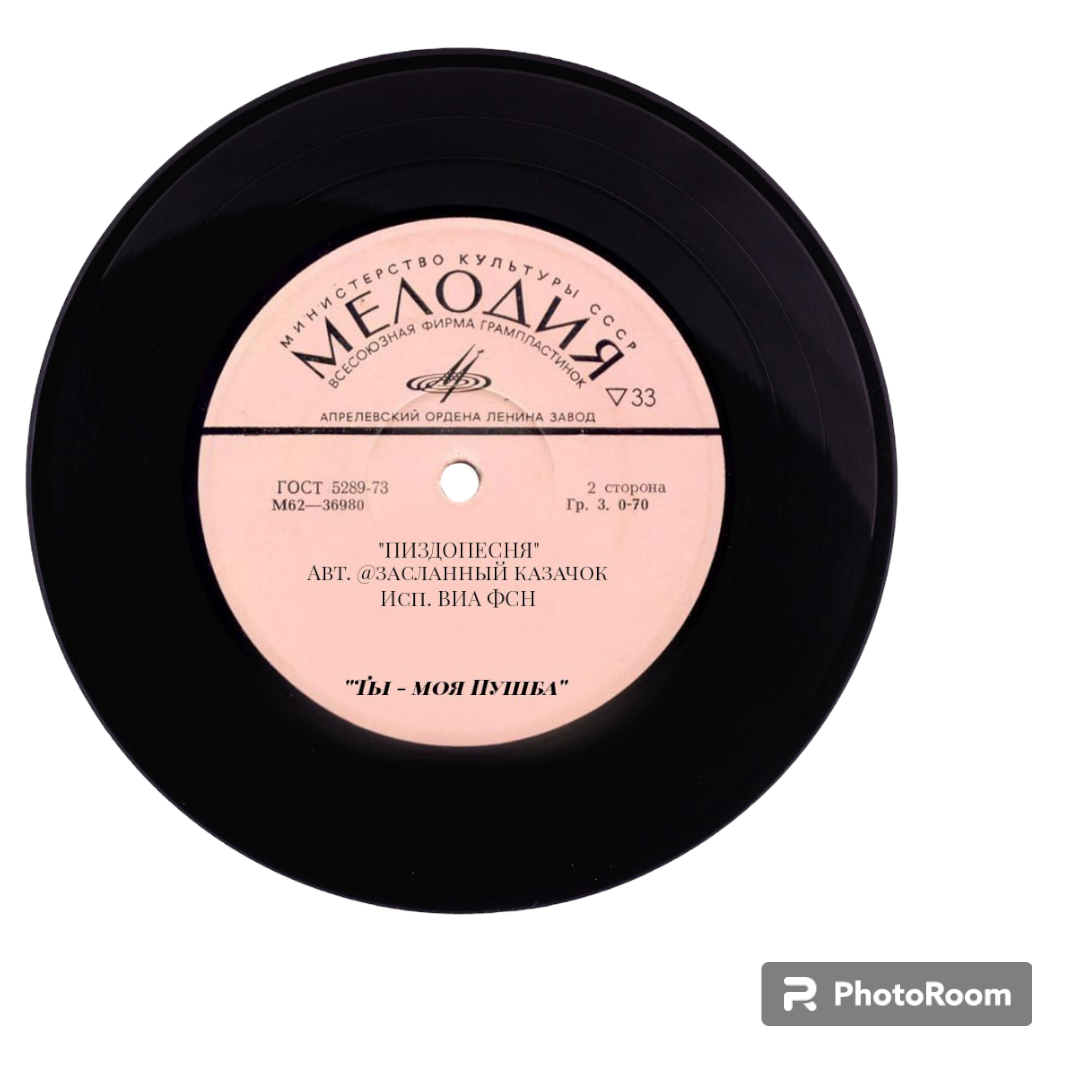 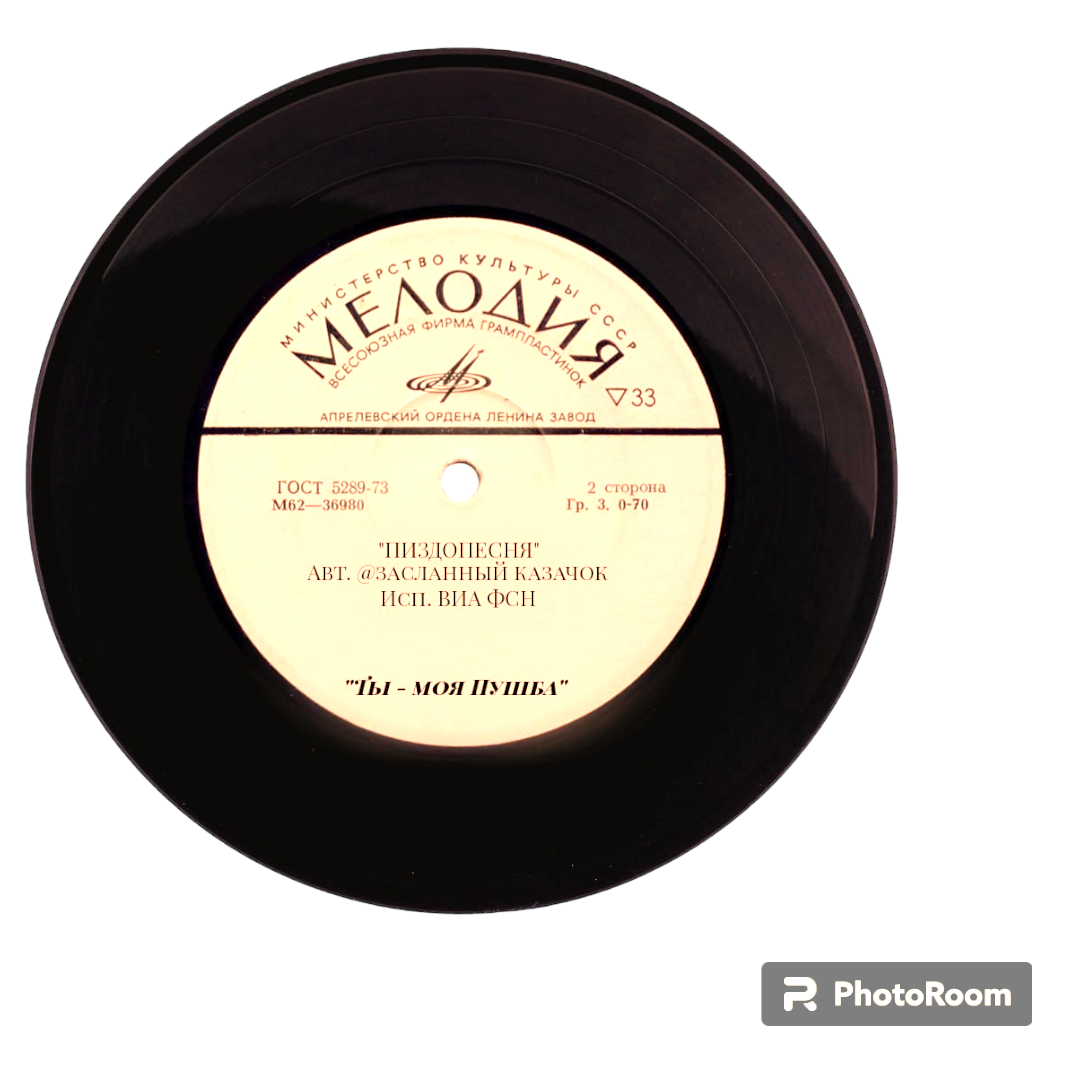 Record sales growth
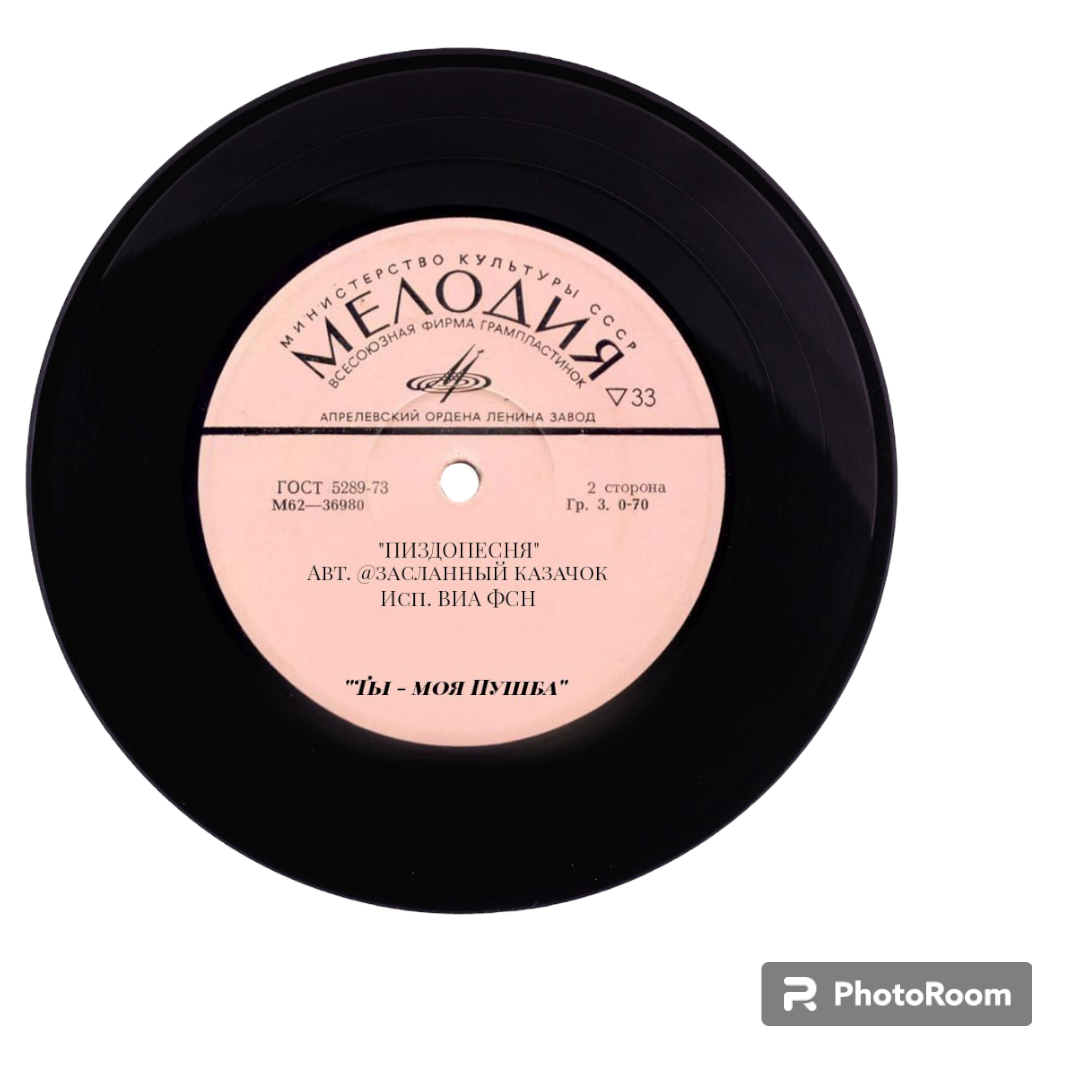 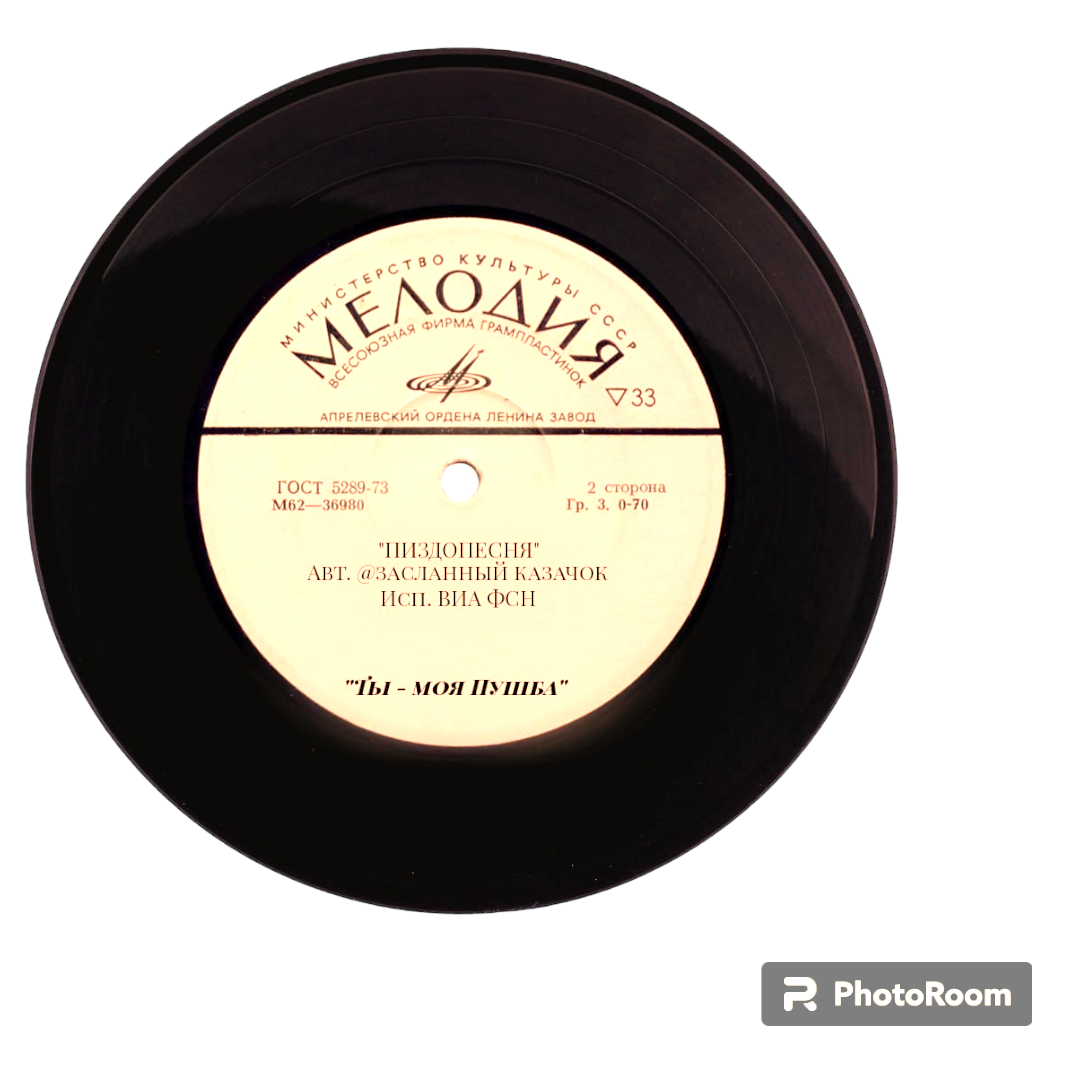 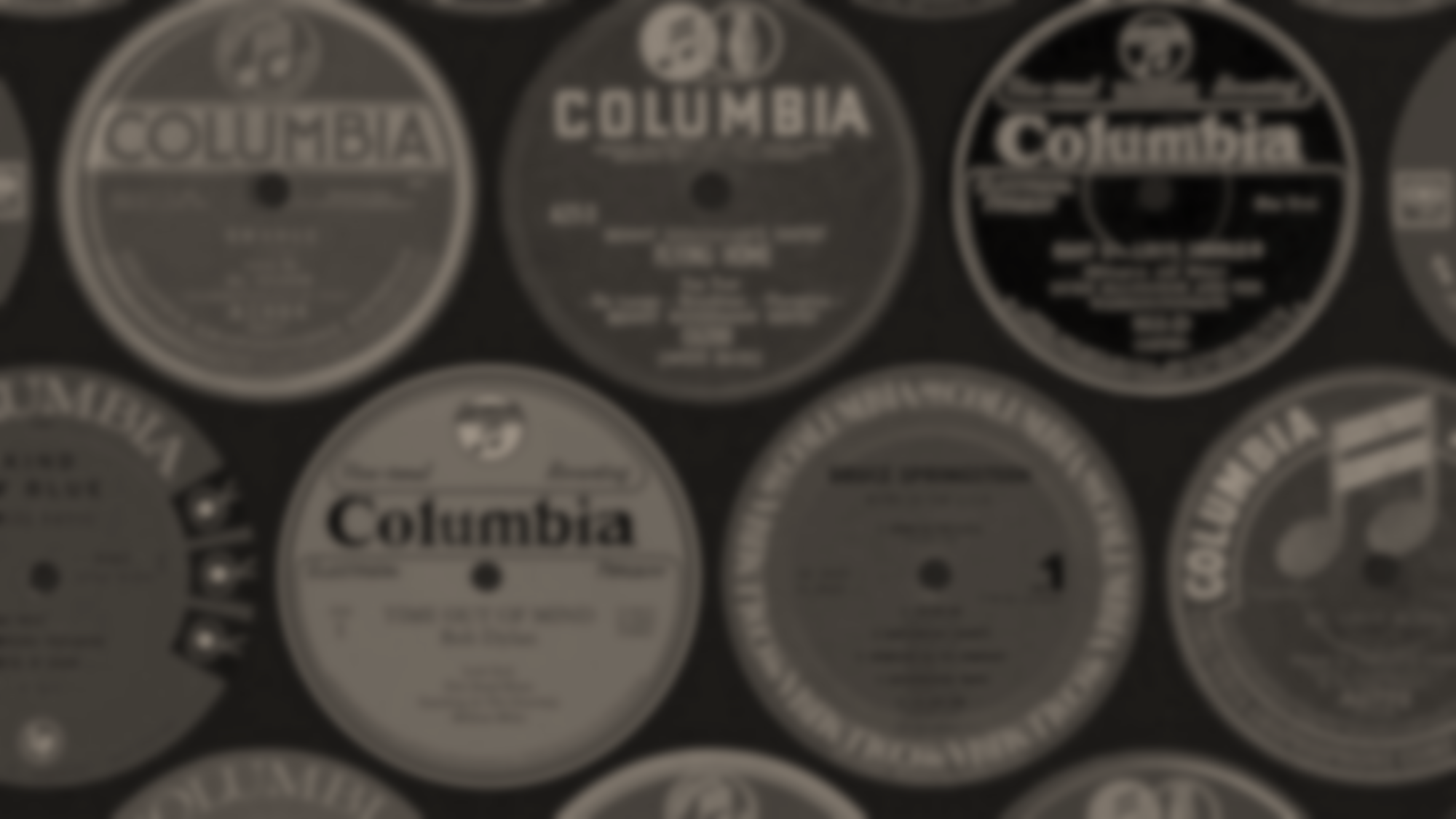 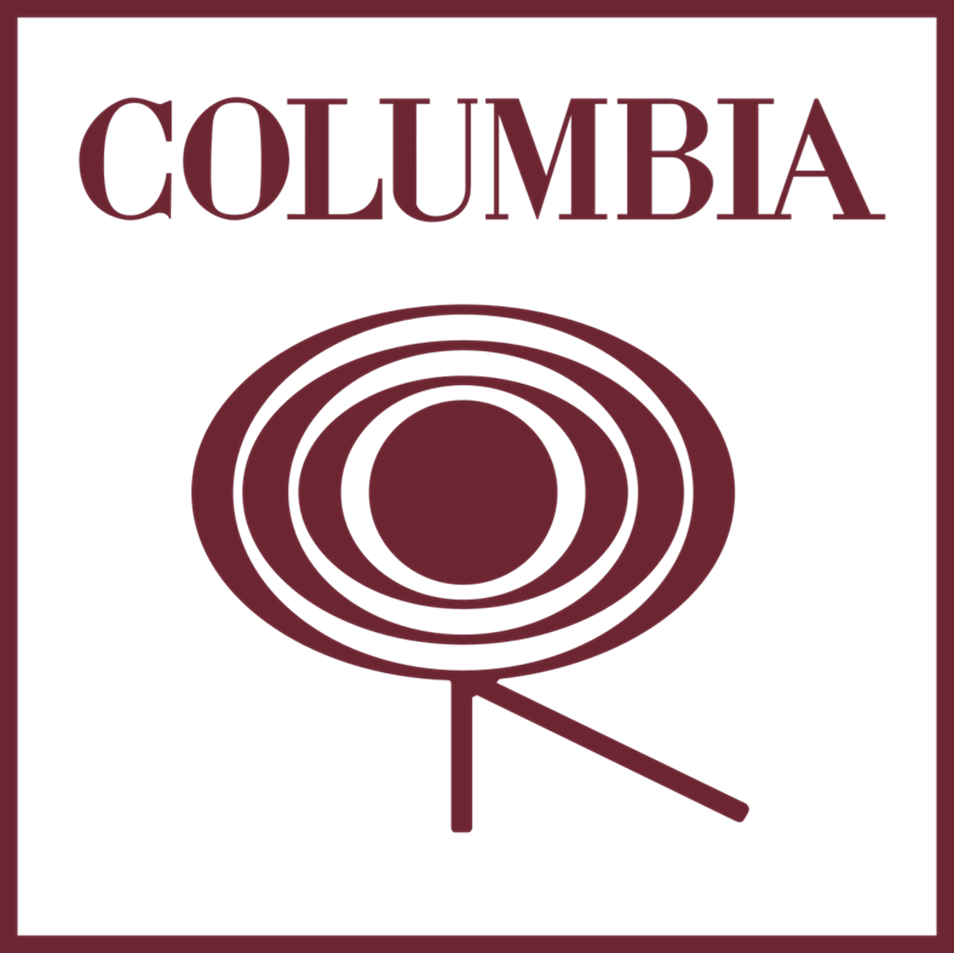 Columbia Records
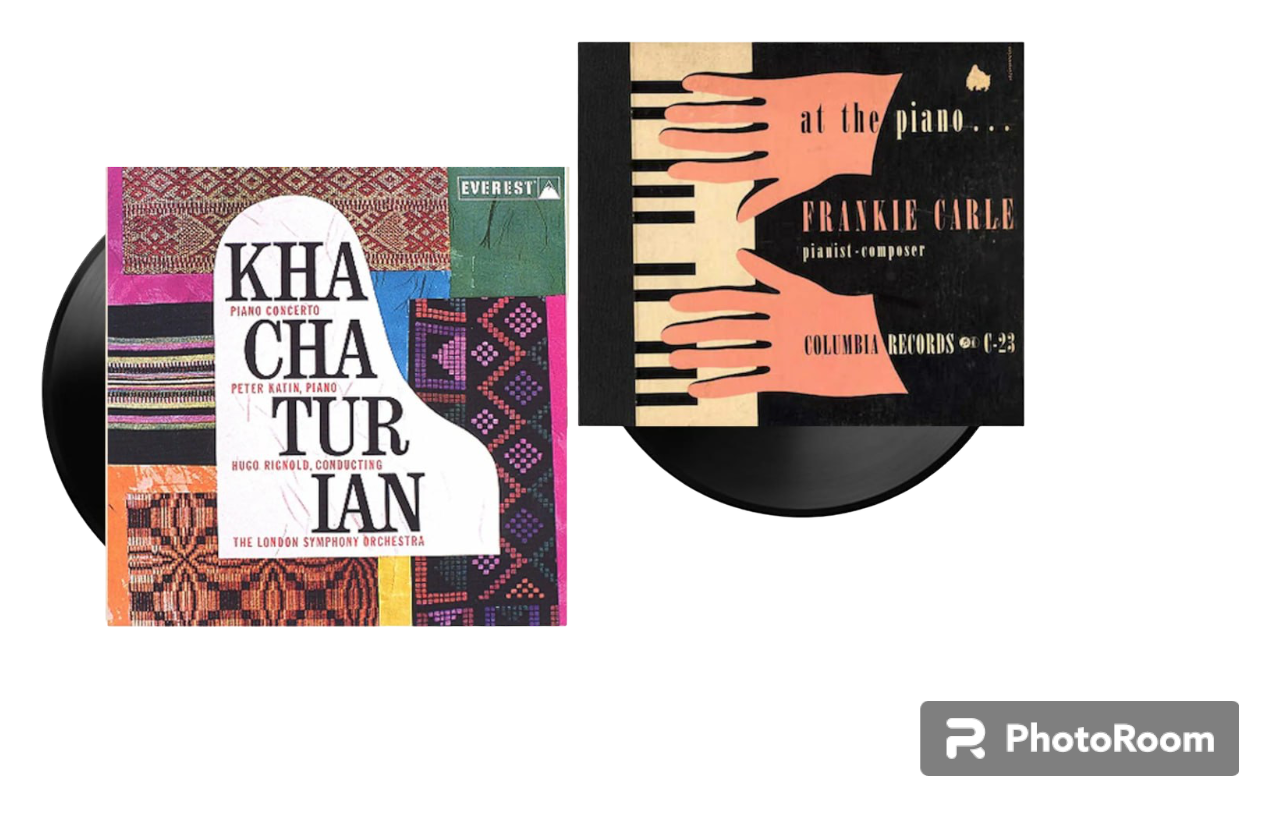 These were mini posters, mini stories about musical works in
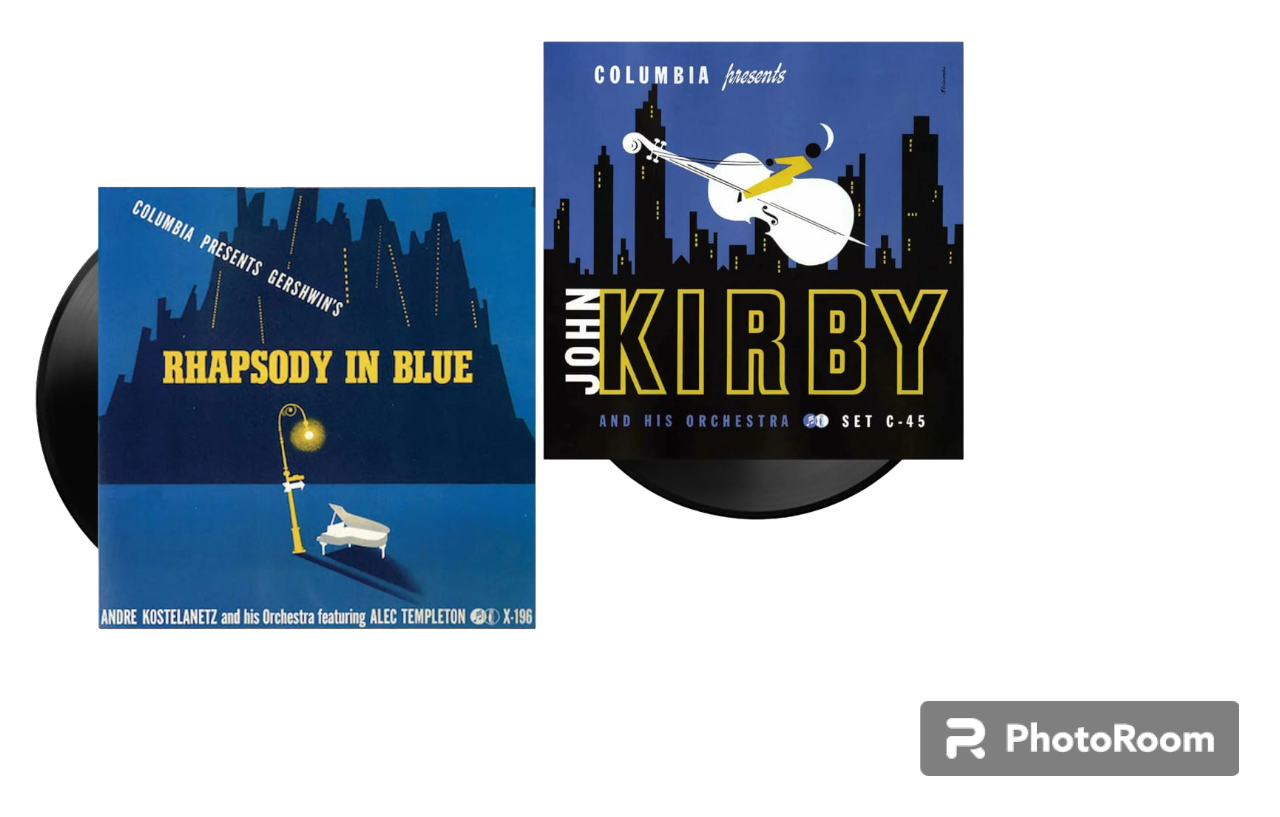 the tradition of French and German graphic design of the 1930s
the tradition of French and German graphic design of the 1930s
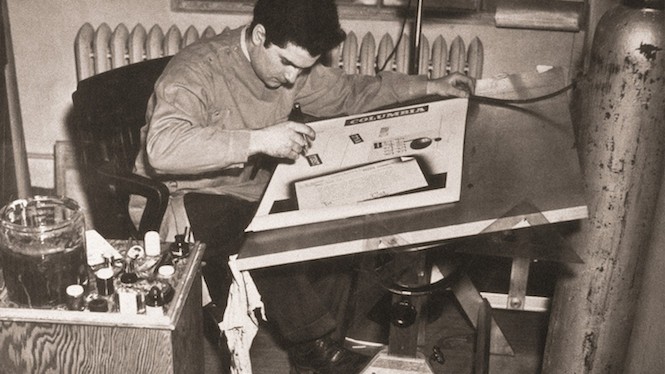 Steinweiss Scrawl
Computerization
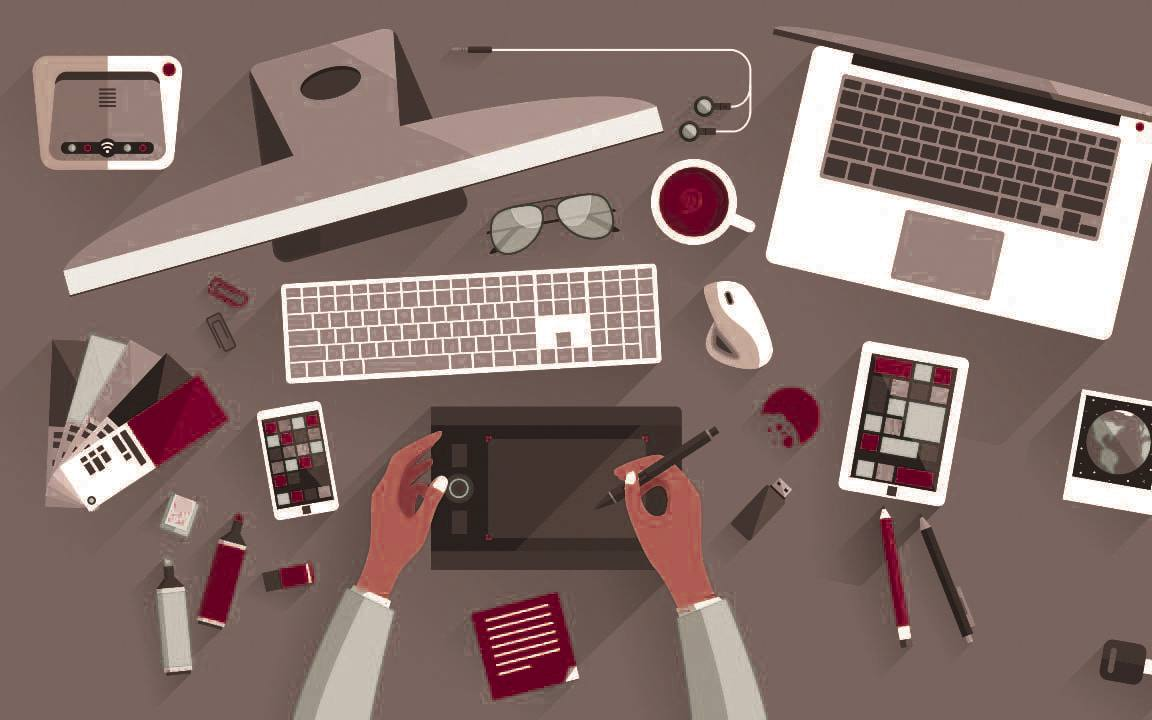 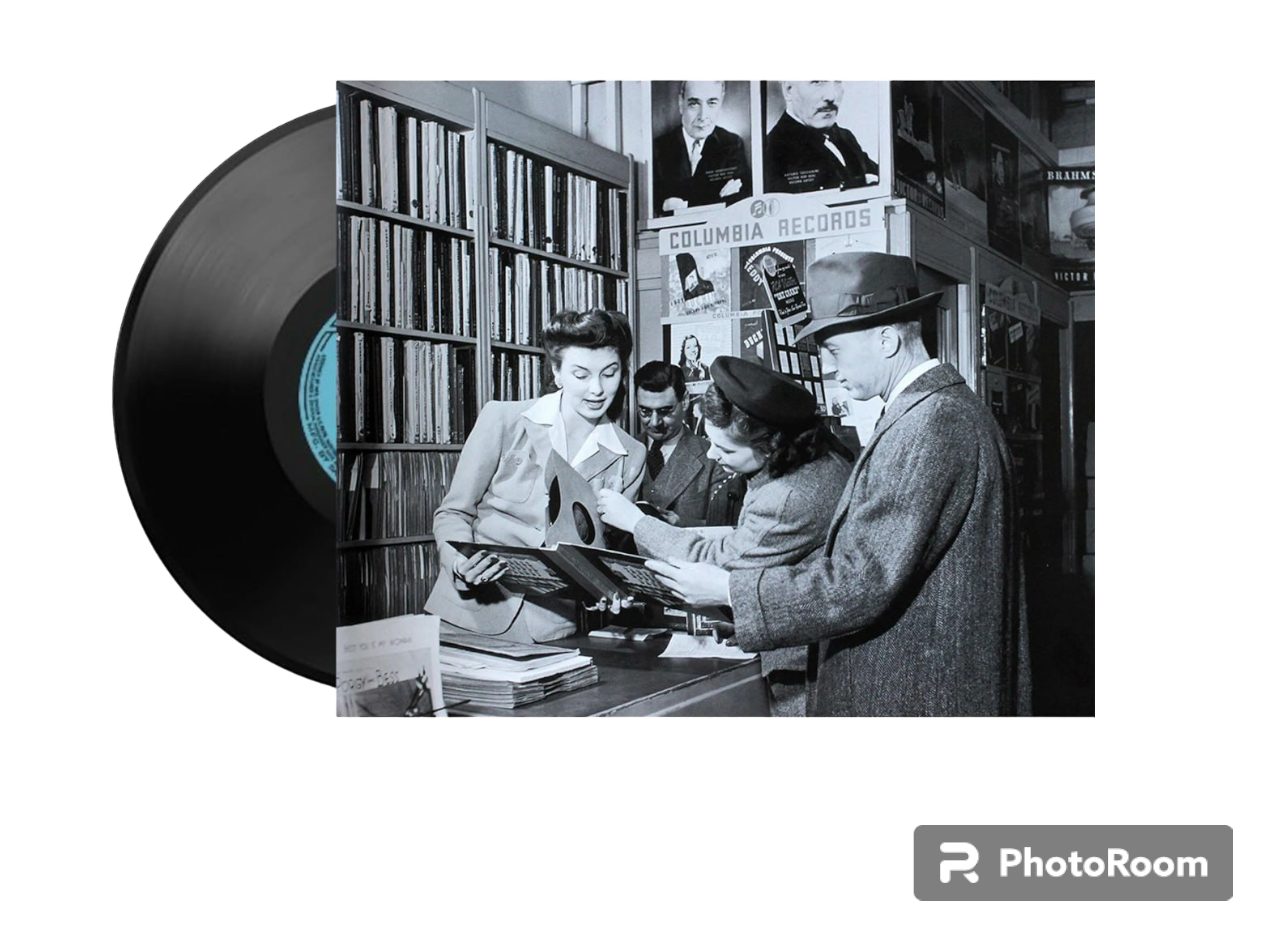 Contributions by Alex Steinweiss
Fill in the missing words in the sentences.
Previously, music records were packaged in _______________ _______________.
Working in ________________________, he not only wrote fonts by hand and created his own font, Steinweiss Scrawl.
His idea of ______________________________________ was a huge success.
simple brown
paper sleeves
the “pre-computer era”
creating colorful images on packaging
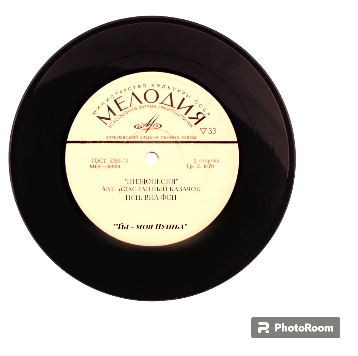 Click here to check
Read the following statements. Answer the truth (T), a false (F) and doesn’t said (DS).
F
T
F
T
Connect the beginning of the proverb with its end
Create your own design for music record packaging
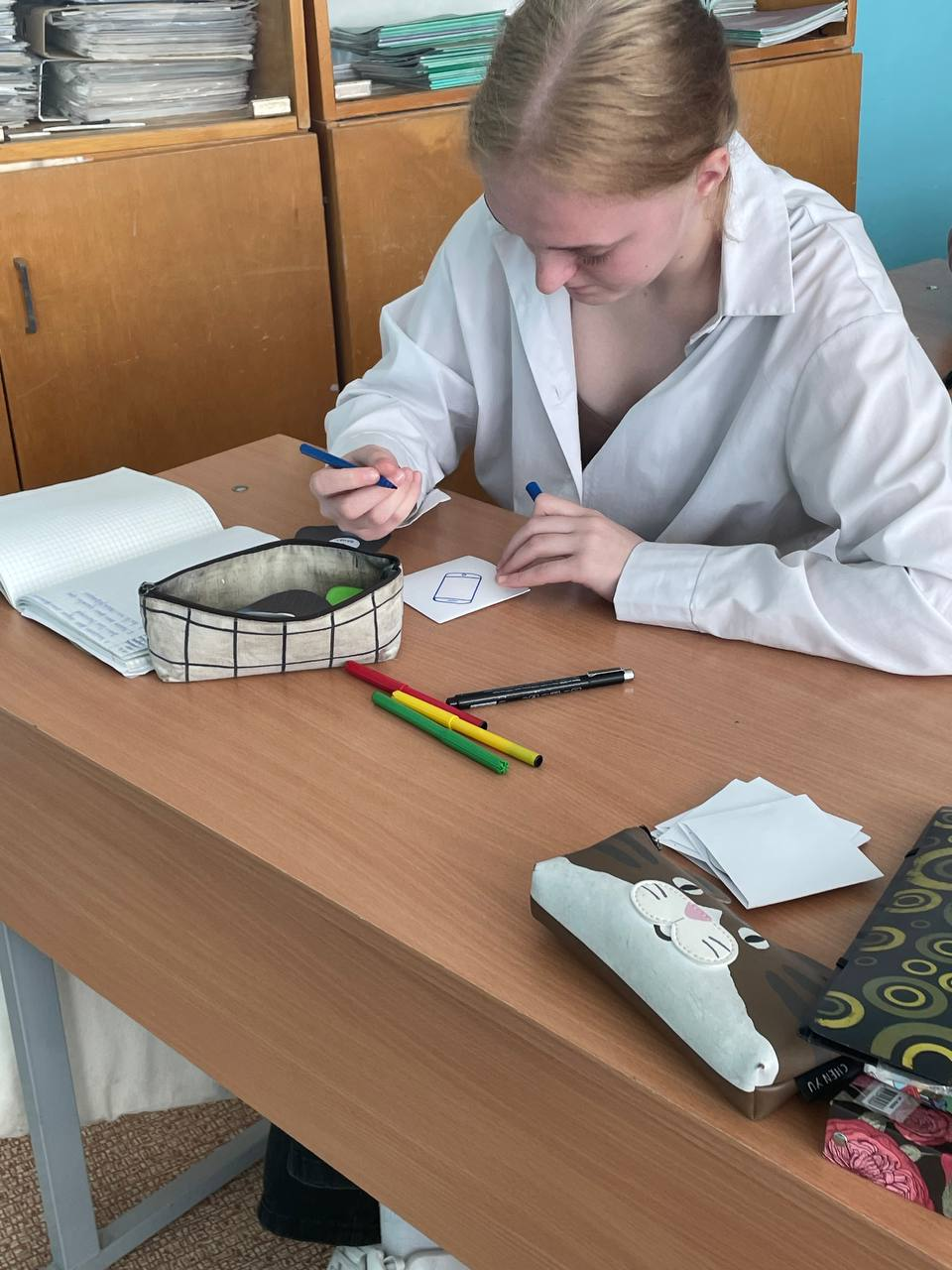 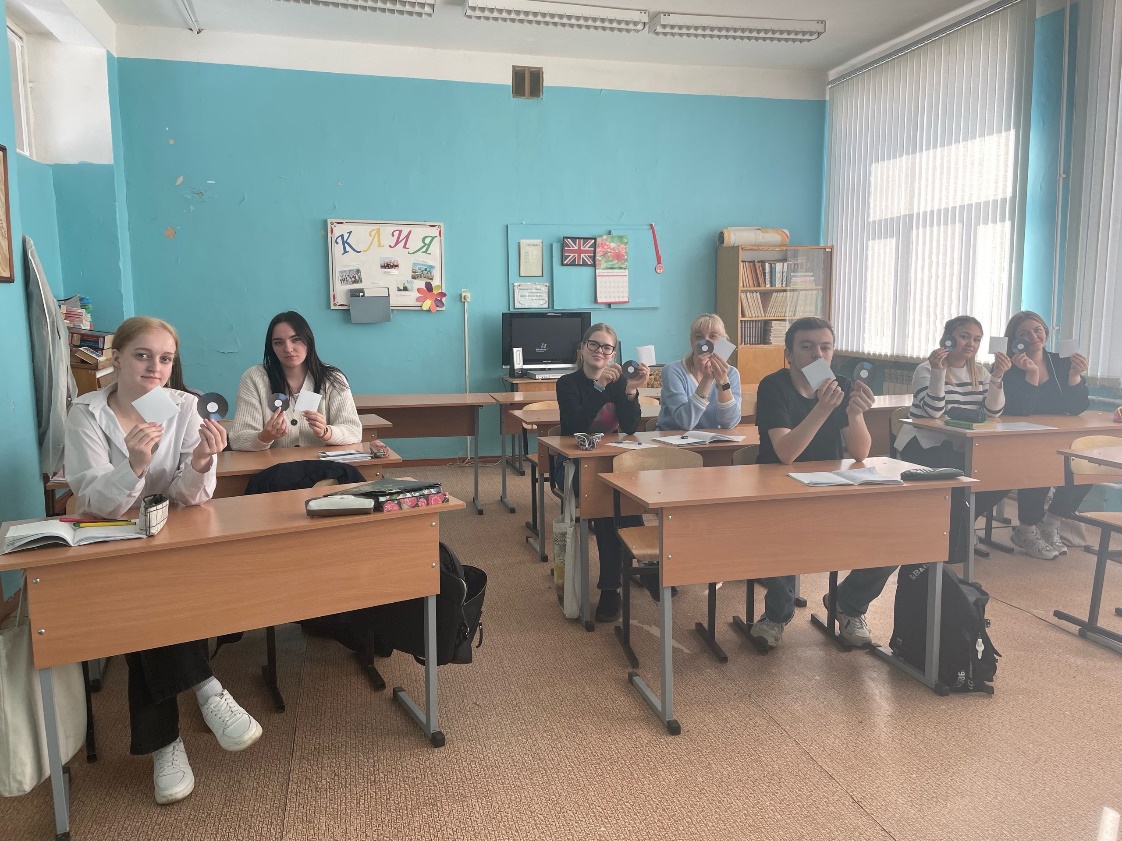 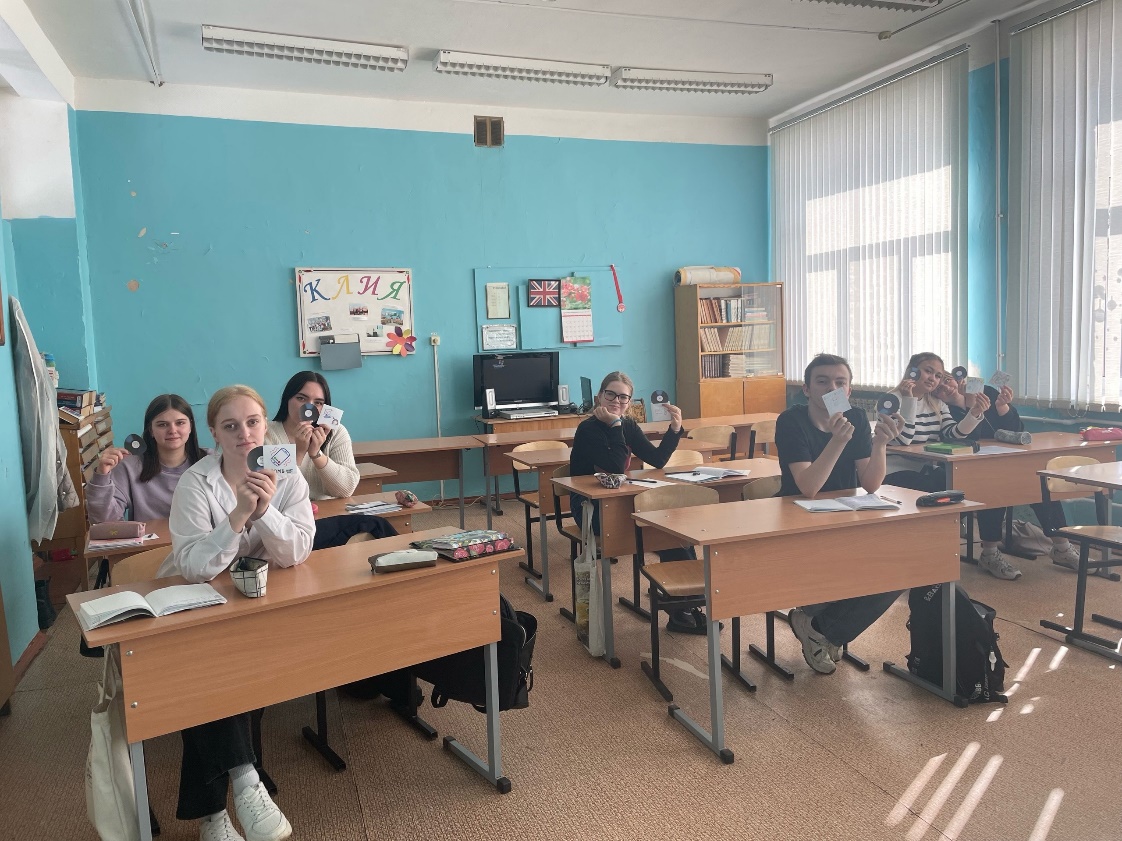 Thank you for your attention!
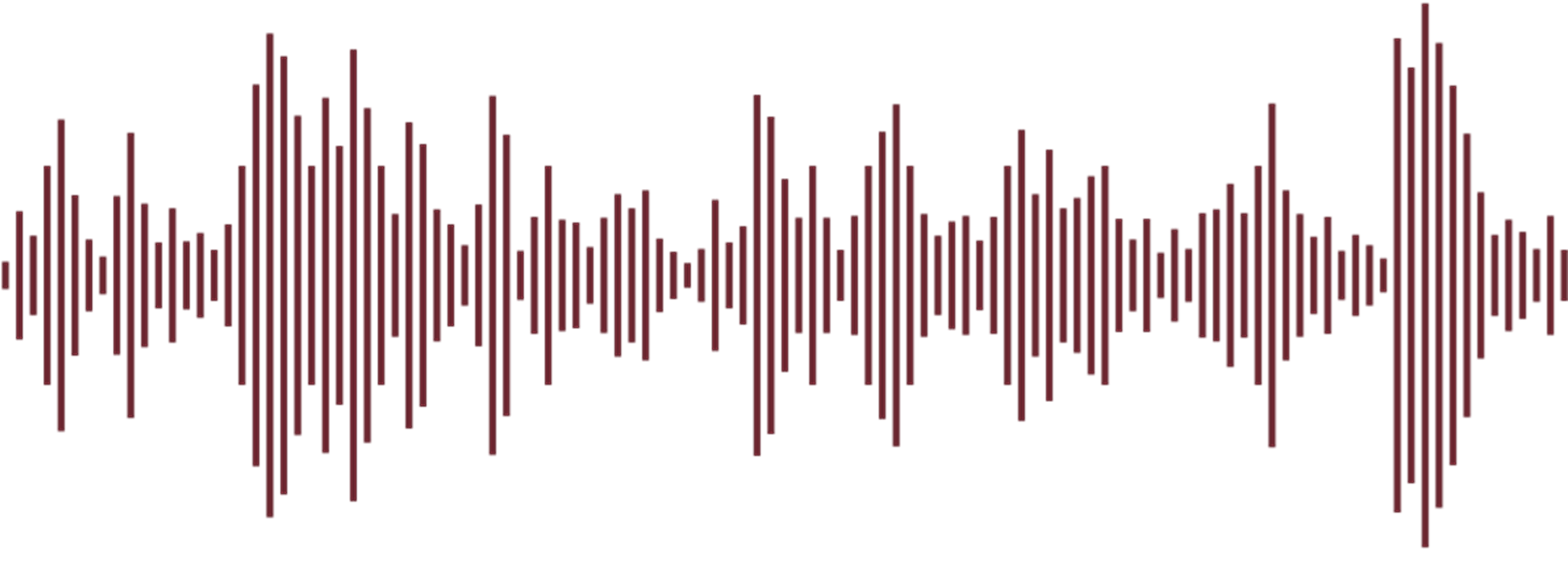 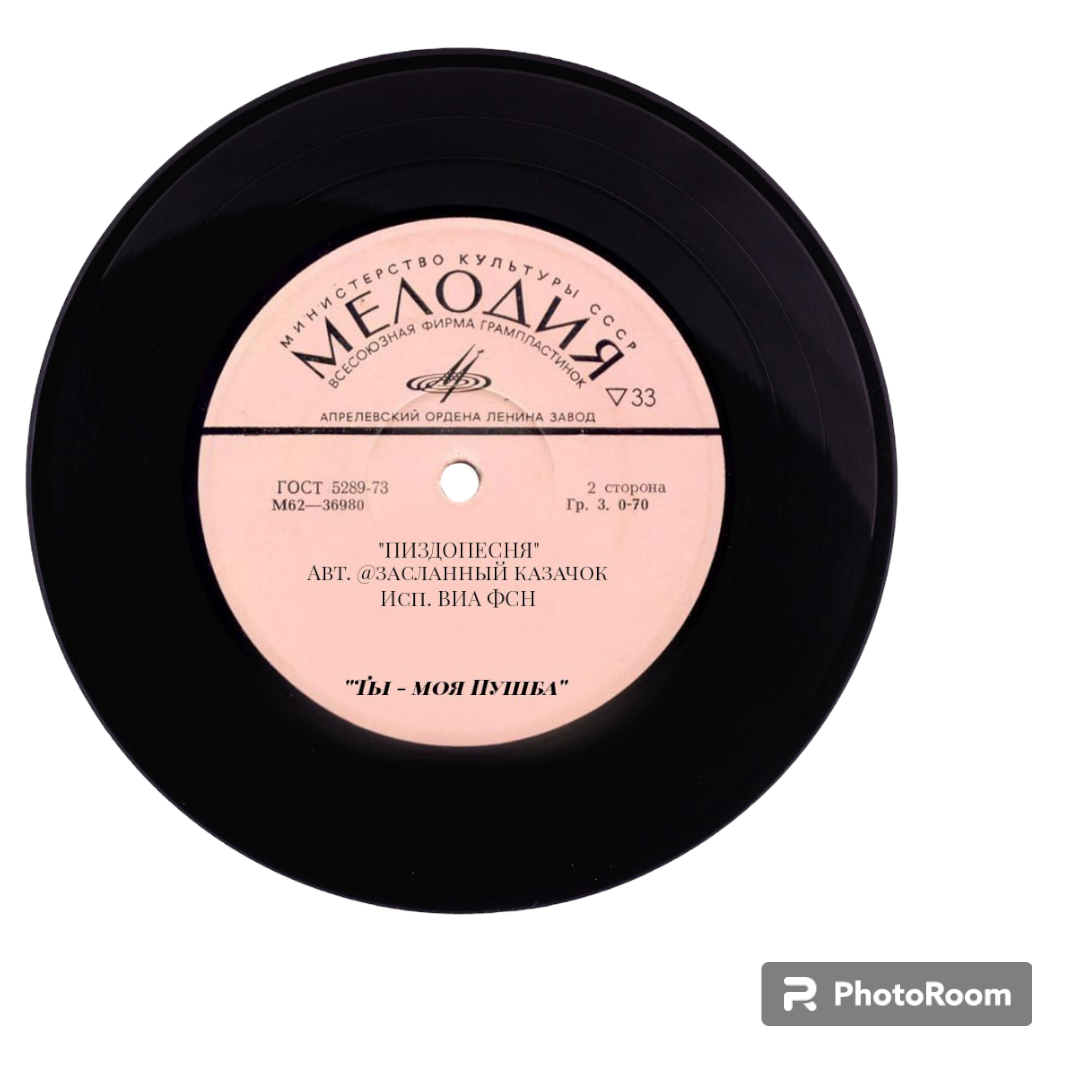 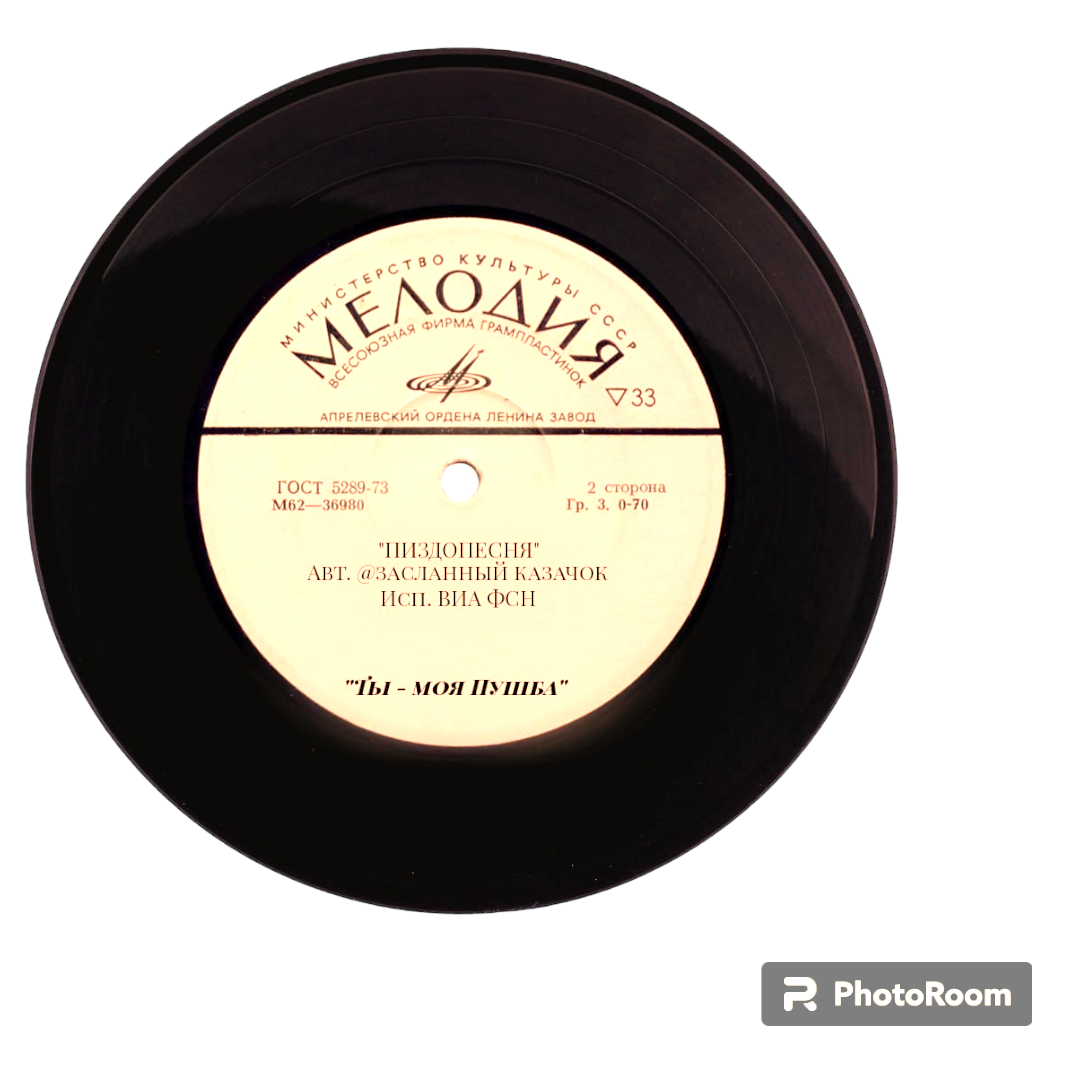 Bibliography
http://www.lafrimeuse.com/ru/aleks-stejnvejs-ili-kak-graficheskij-dizajner-perevernul-muzykalnyj-mir/ 
https://deziiign.ru/project/529b9d6e825c49dcaeee4b377df24f4b
https://trendymen.ru/lifestyle/media/45310/
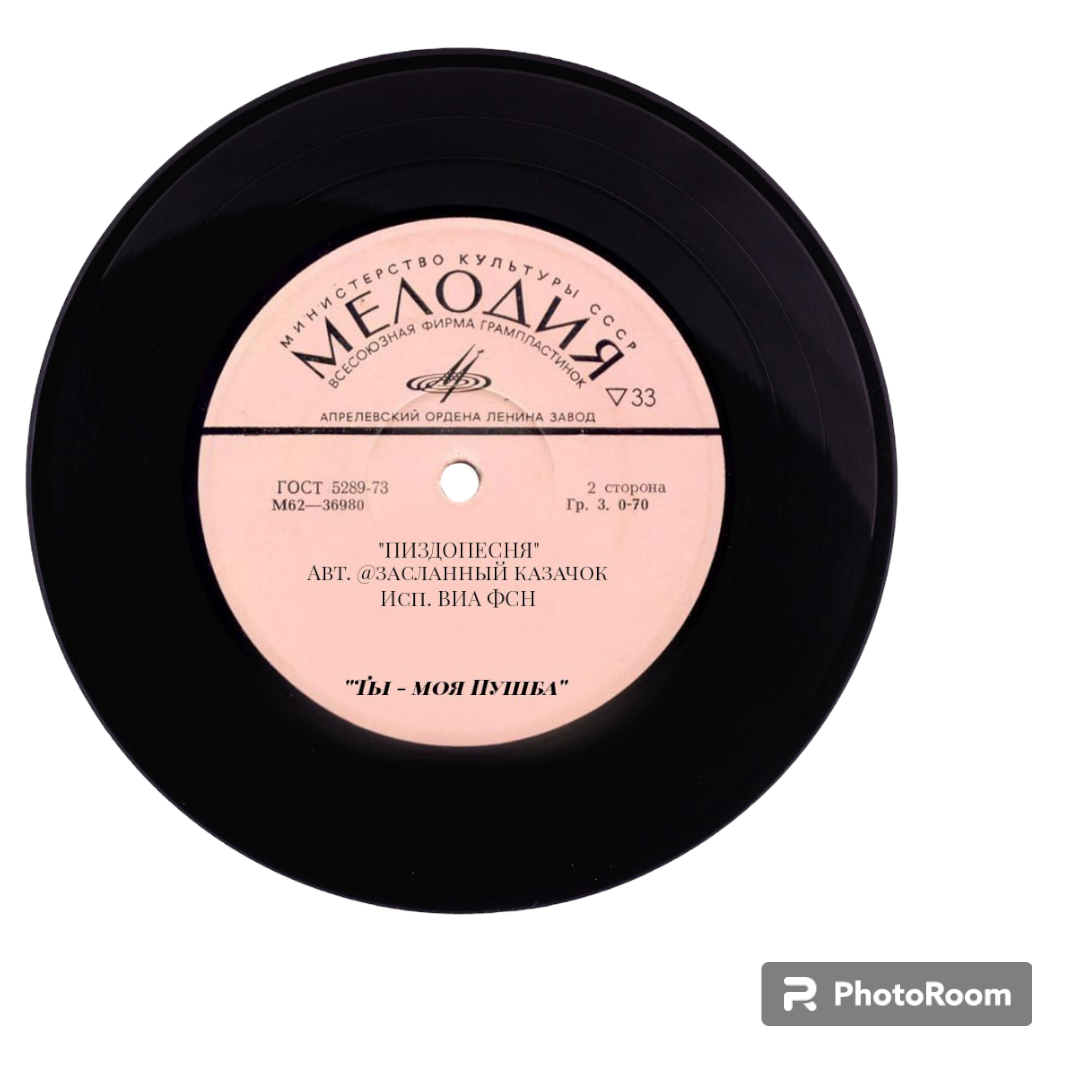 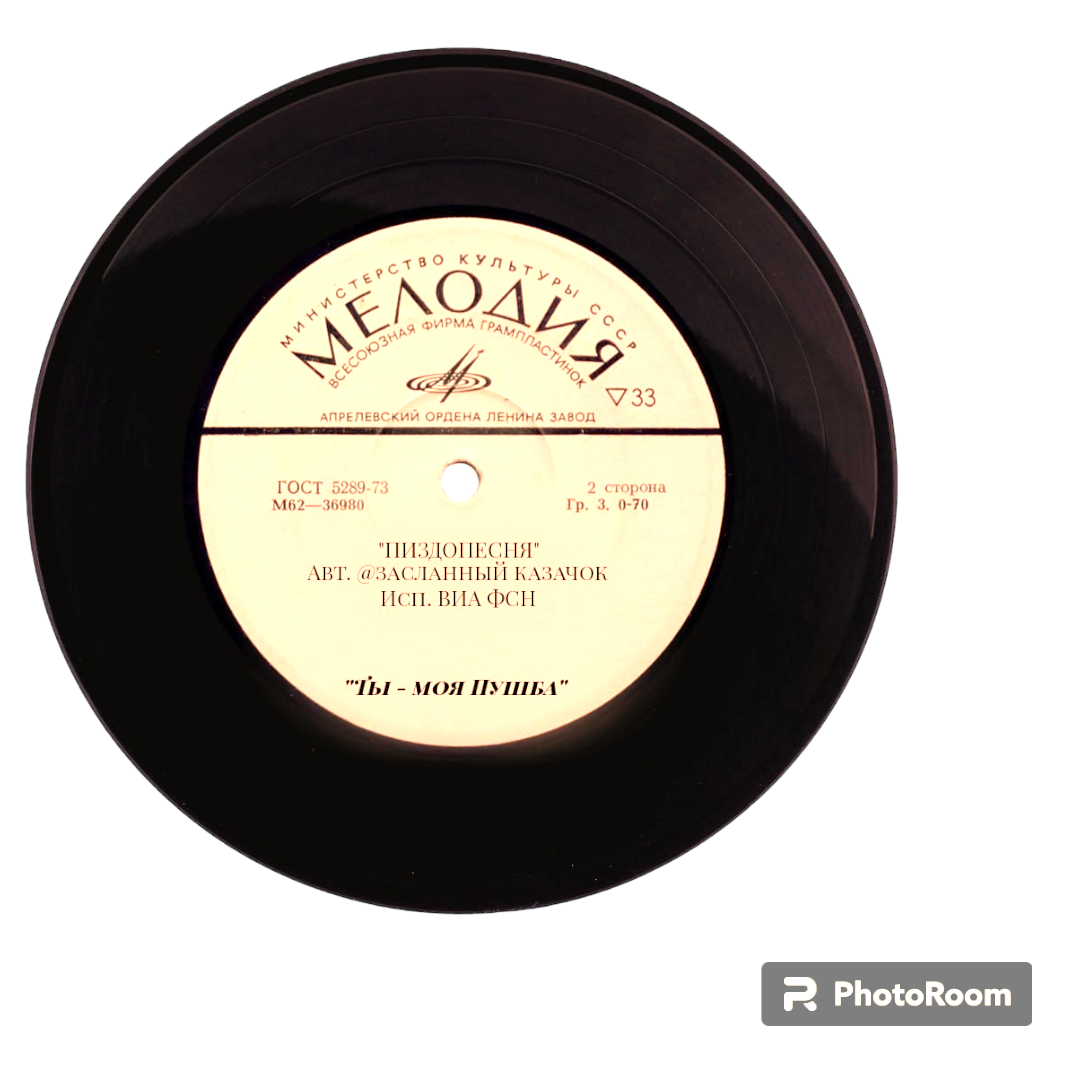